有了进化论，就不需要神了吗
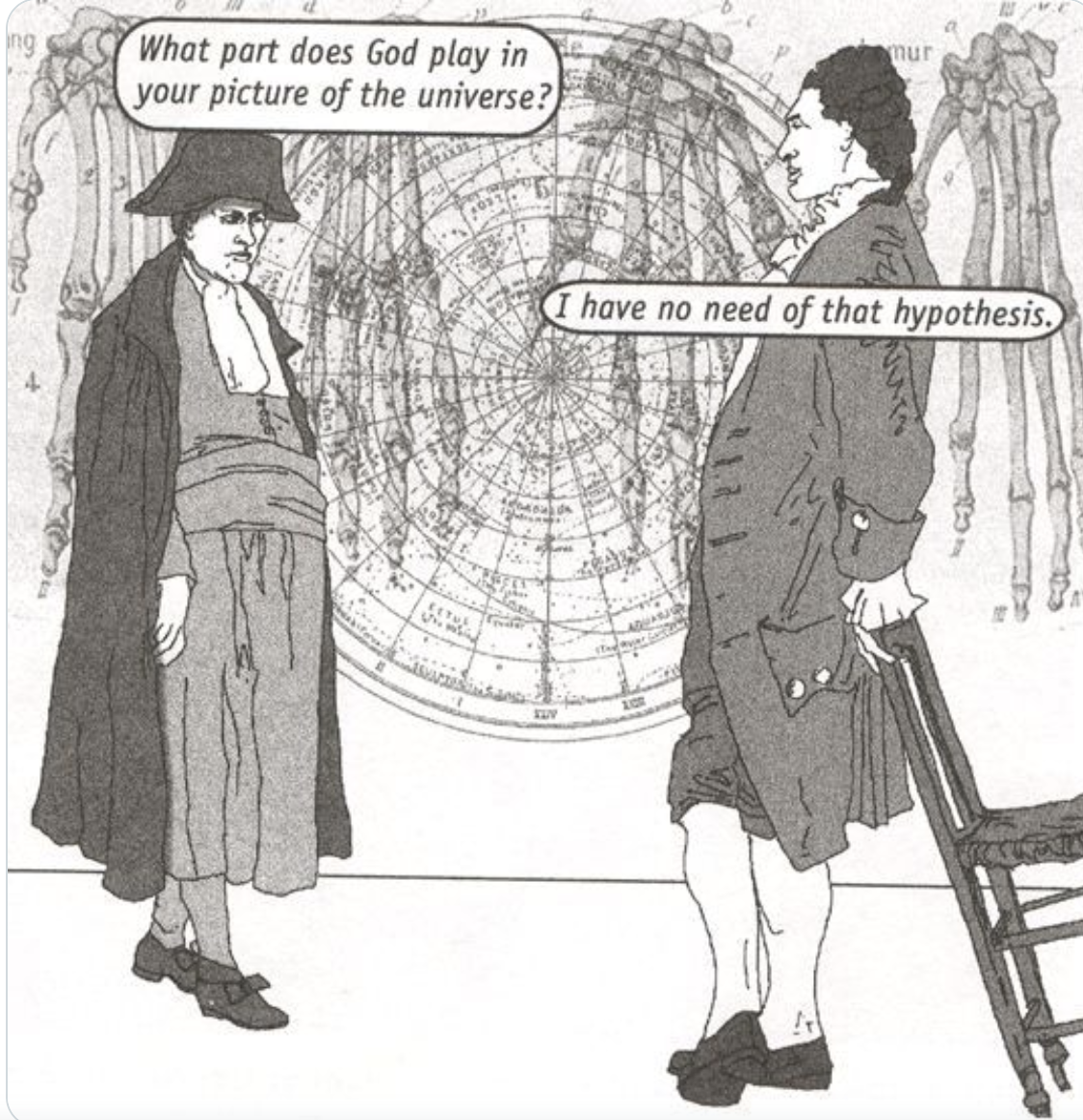 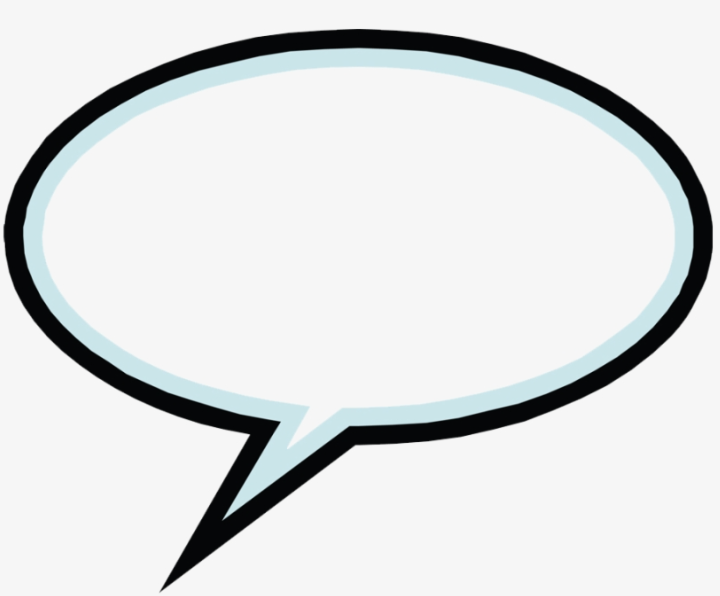 Me neither
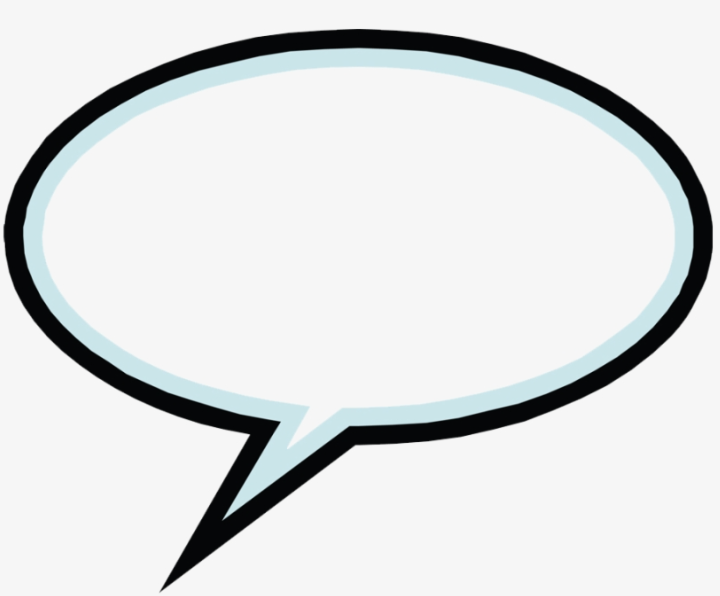 Me neither
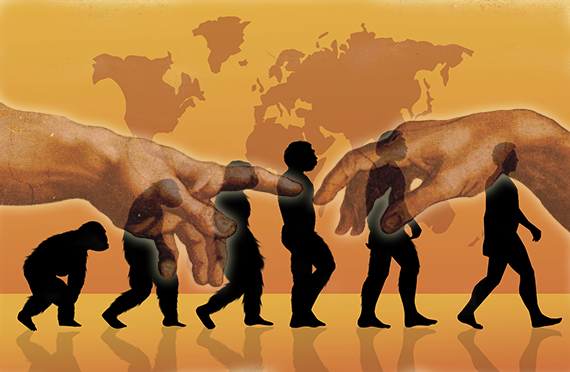 进化论，创造论，神导演化论
神的设计与创造
有目的
爱和供应
怜悯
基因突变 + 自然选择
随机
竞争
弱肉强食
？
生命世界的奇妙，丰富
夹缝中的神（God of the Gap)
波普对进化论的批评
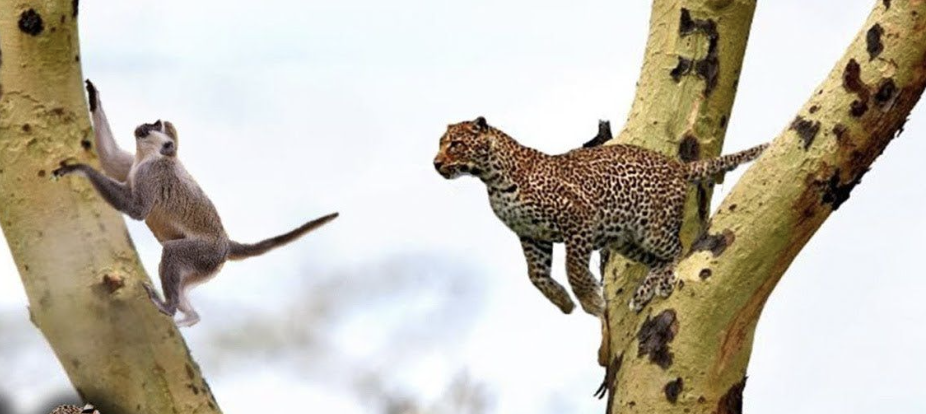 适应：事实还是想象
突变与选择的机制在许多地方被观察和验证，是有效的科学理论
在其它很多地方，这一机制没有被观察和验证，不属于科学假说，而只是听起来有道理的叙事
把进化思想任意外延到生物学以外导致过灾难性的后果

是“不需要神这个假说” 还是“不允许神这个假说”？
“神是个很好的假说”
科学并非人类了解世界，获取知识的唯一方式
应该避免跨出科学的适用范围来讲科学
爱是进化过程中的副产品吗？
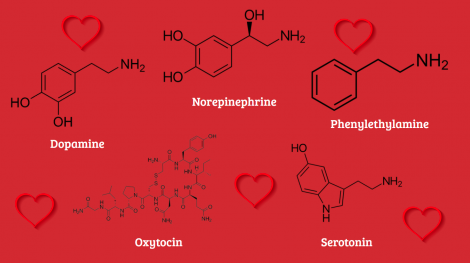 Are These Love?
信仰会影响我们的生活态度和选择
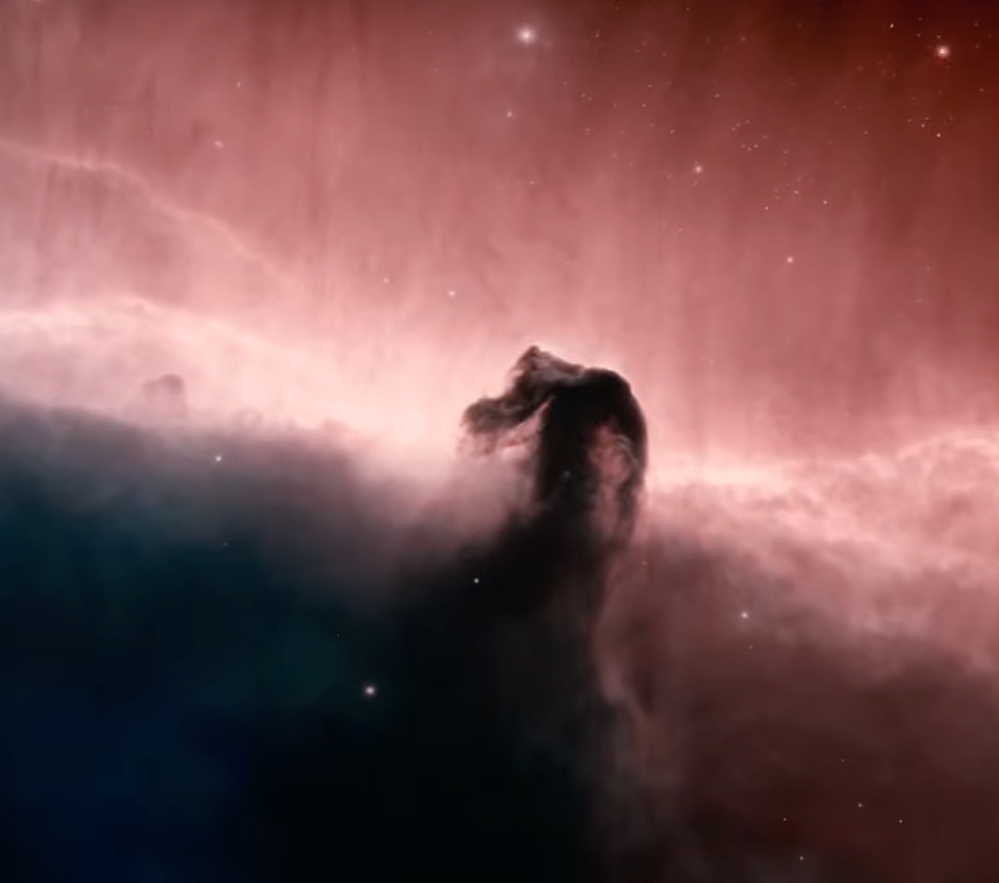 一切都是粒子偶然碰撞的结果  
                       vs. 
   世界有个关心万物的创造主

熵增是宇宙演化的终极力量
                        vs.
  无止息的创造力推动宇宙演化
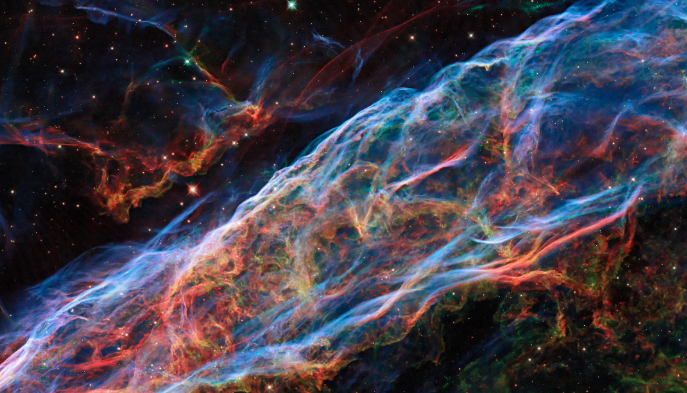 重新审视神的假说